Залежність добутку від зміни одного множника при сталому іншому множнику
Залежність добутку від зміни одного множника при сталому іншому множнику
Характер залежності добутку від зміни одного з множників
3 + 3 + 3 + 3 + 3 + 3 = 1 8
3 + 3 + 3 + 3 + 3 + 3 + 3 + 3 + 3 = 27
3 + 3 + 3 + 3 + 3 + 3 + 3 = 21
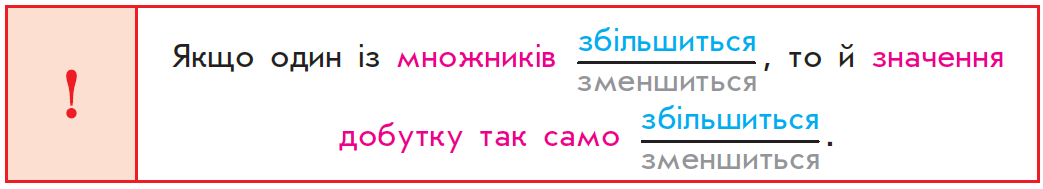 Характер залежності добутку від зміни одного з множників